КАРЕЛЬСКАЯ МЕЖРАЙОННАЯ ПРИРОДООХРАННАЯ ПРОКУРАТУРА
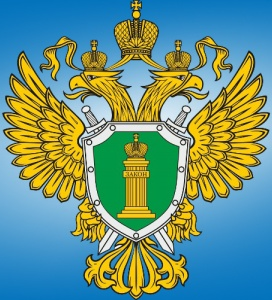 ОБРАЩАЕТ ВНИМАНИЕ 

ЖИТЕЛЕЙ И ГОСТЕЙ 
РЕСПУБЛИКИ КАРЕЛИЯ
ПРИЧИНОЙ
90% 
лесных и торфяных пожаров является неосторожное обращение с огнем
НЕПОТУШЕННЫЕ 
КОСТРЫ
БРОШЕННЫЙ В ЛЕСУ МУСОР
НЕСАНКЦИОНИРОВАННЫЕ СВАЛКИ
ОСНОВНЫЕ ПРИЧИНЫ ВОЗНИКНОВЕНИЯ ПОЖАРОВ
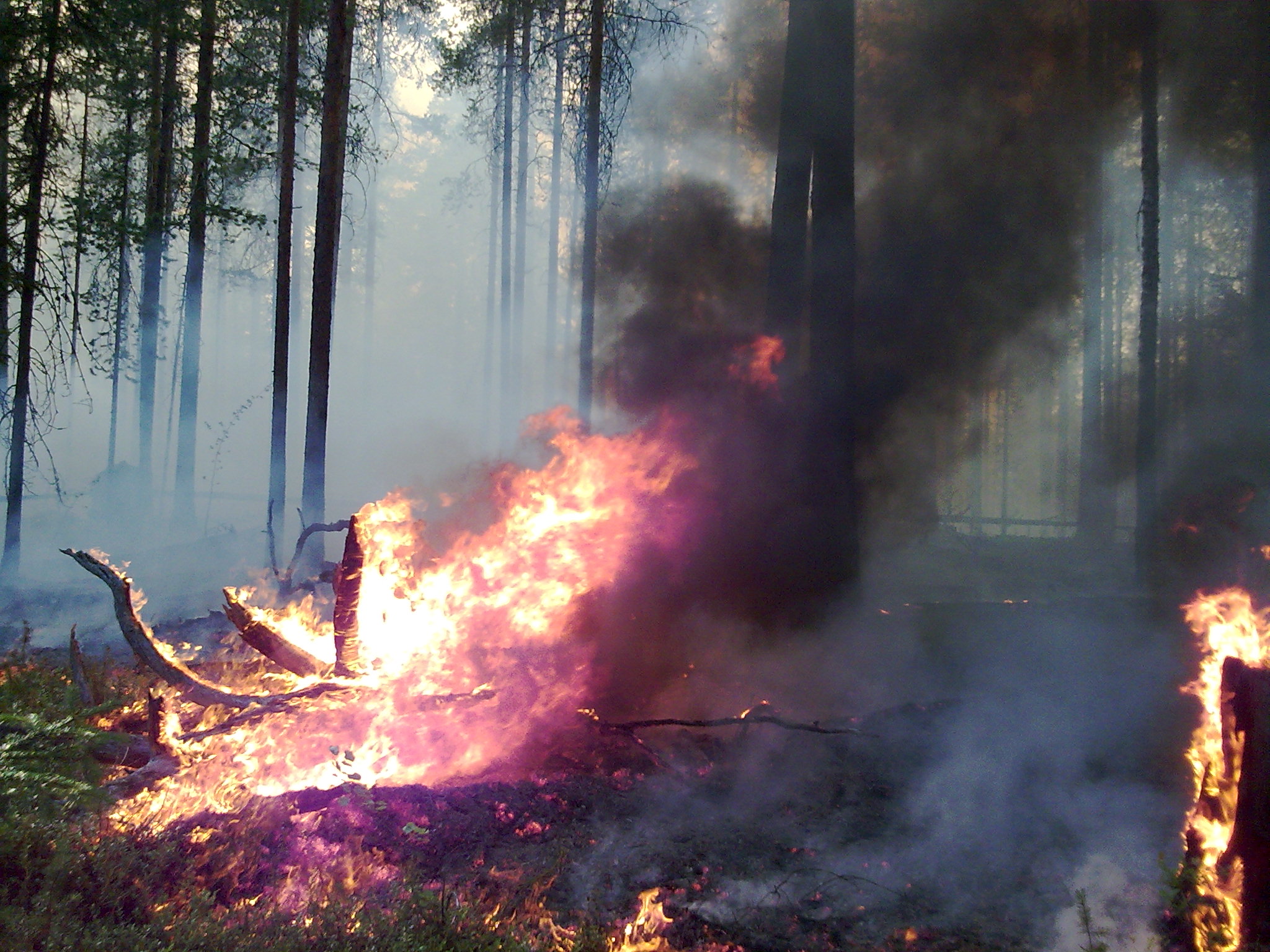 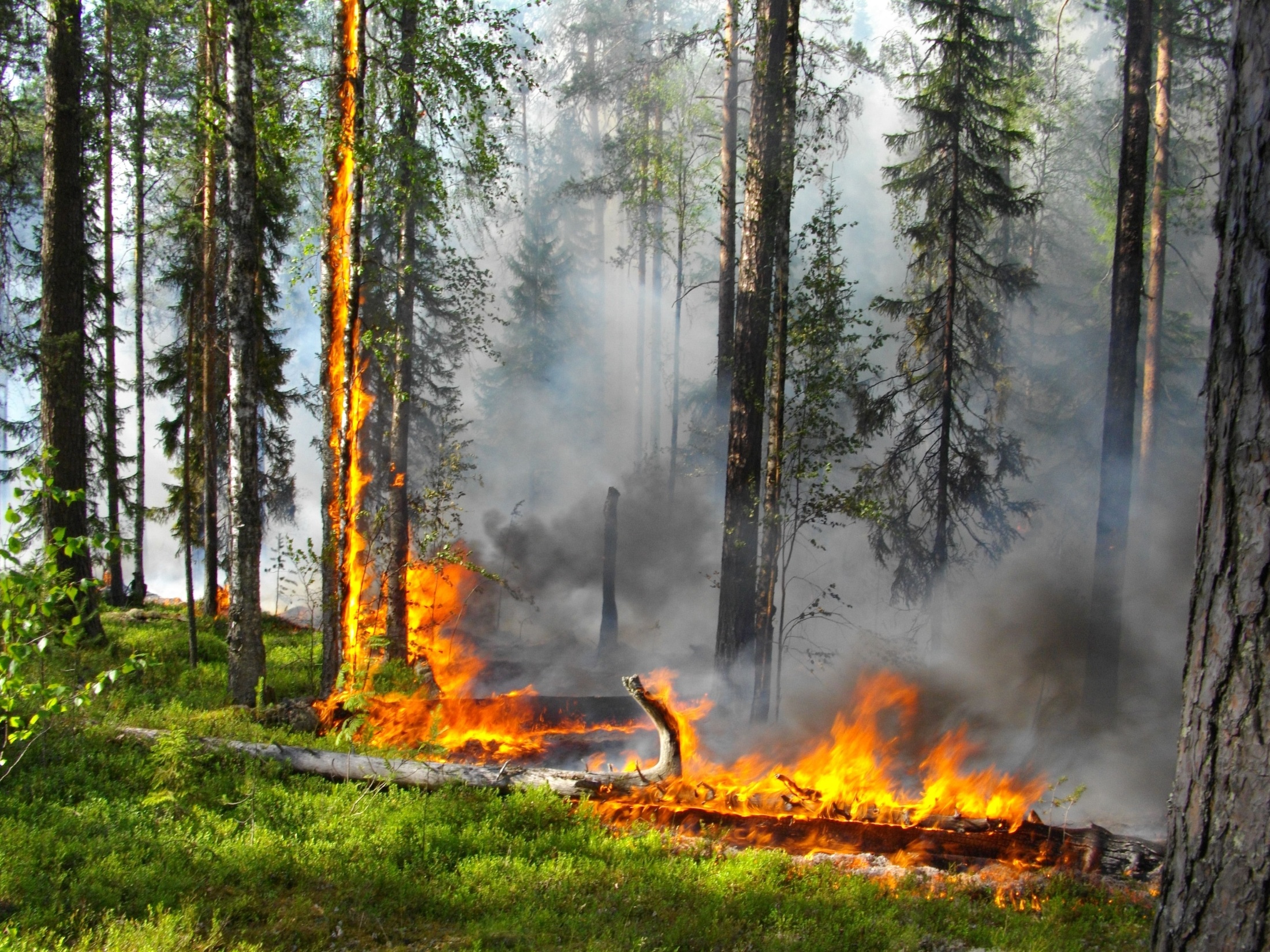 УНИЧТОЖЕНИЕ ИЛИ ПОВРЕЖДЕНИЕ ЛЕСНЫХ НАСАЖДЕНИЙ, НАРУШЕНИЕ ПРАВИЛ ПОЖАРНОЙ БЕЗОПАСНОСТИ В ЛЕСАХ 
ВЛЕЧЕТ 
АДМИНИСТРАТИВНУЮ И УГОЛОВНУЮ ОТВЕТСТВЕННОСТЬ
статья 8.32 КоАП РФ

АДМИНИСТРАТИВНЫЙ ШТРАФ
ДО ОДНОГО МИЛЛИОНА РУБЛЕЙ
статья 261 УК РФ

ДО ЧЕТЫРЕХ ЛЕТ ЛИШЕНИЯ СВОБОДЫ
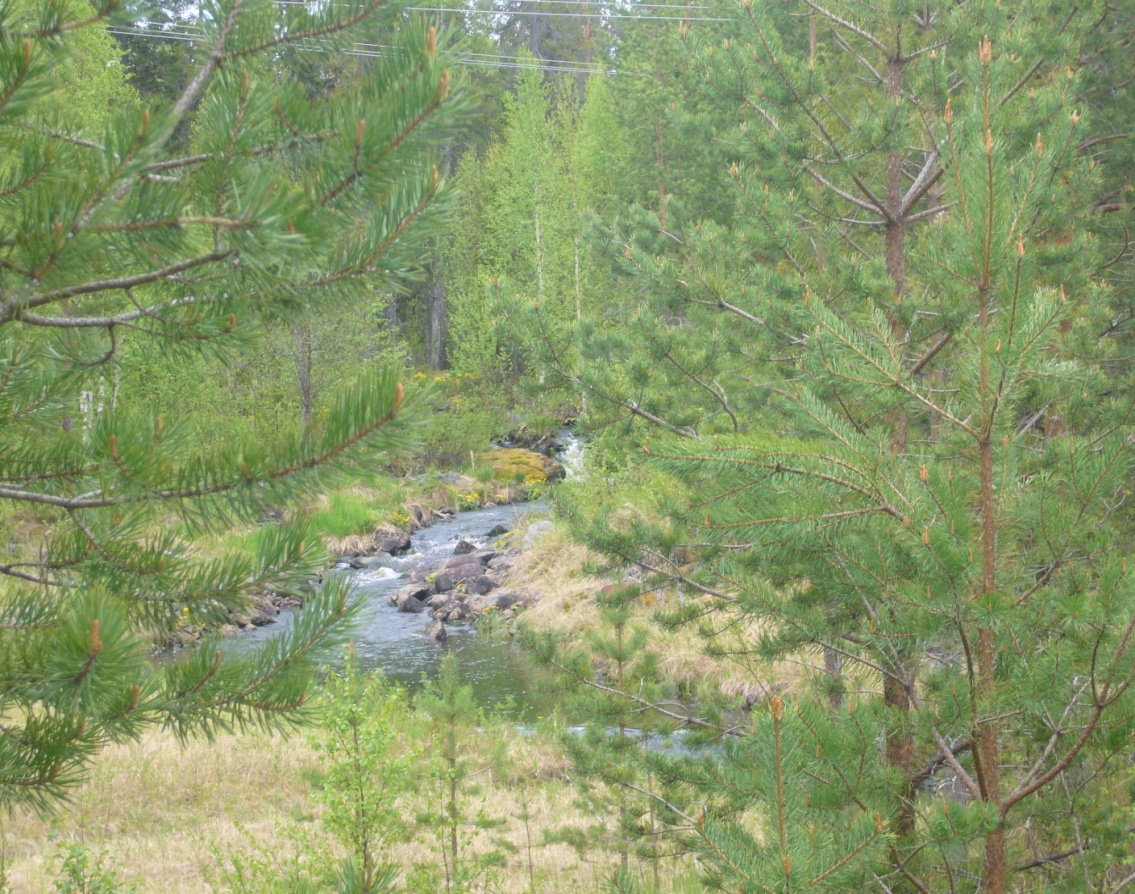 БЕРЕГИТЕ ЛЕС
ОТ ПОЖАРА!
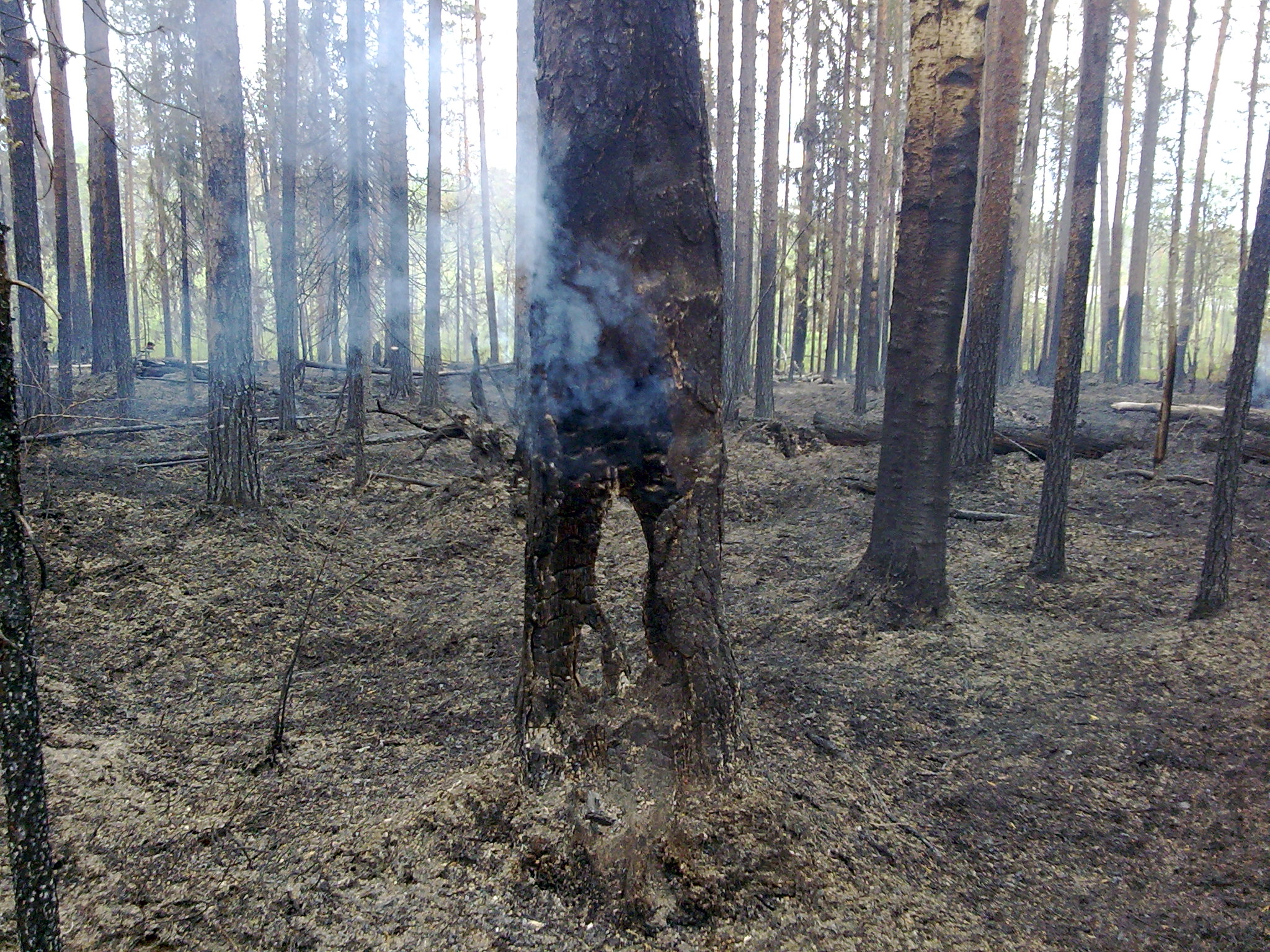